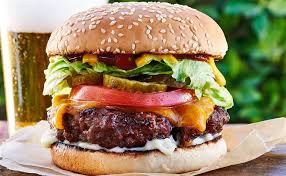 স্বাগতম
শিক্ষক পরিচিতি
আসমা আক্তার
সহকারি শিক্ষক
১১নং টগড়া সরকারি প্রাথমিক বিদ্যালয়।
মোবাইল নংঃ০১৭৪৬১৮৪১১২
পাঠ পরিচিতি
শ্রেণিঃপঞ্চম 
বিষয়ঃপ্রাথমিক বিজ্ঞান
পাঠ শিরোনামঃসুস্থ জীবনের জন্য পানি 
পাঠ্যাংশঃযে সকল খাদ্য কম খাওয়া উচিত
সময়ঃ৪০ মিনিট
শিখনফল
৮.৩.১ কৃত্রিম রংব্যবহার করা খাদ্যের নাম বলতে পারবে।
৮.৩.২যে সব খাদ্যে রাসায়নিক দ্রব্য মেশানো হয় তাদের নাম বলতে পারবে। 
৮.৩.৩জাঙ্ক ফুড দেহের জন্য ক্ষতিকর তা বলতে পারবে।
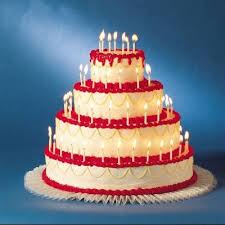 এসো দেখি ...
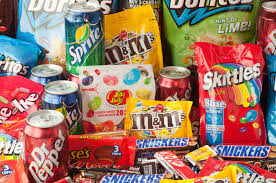 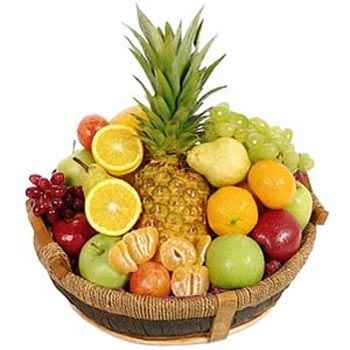 চিপস বিস্কুট
বিভিন্ন প্রকার ফল
আজকের পাঠ
যে সকল খাদ্য কম খাওয়া উচিত
এগুলো বেশি খাওয়া উচিত নয়? এগুলোতে কৃত্রিম রং মেশানো থাকে।
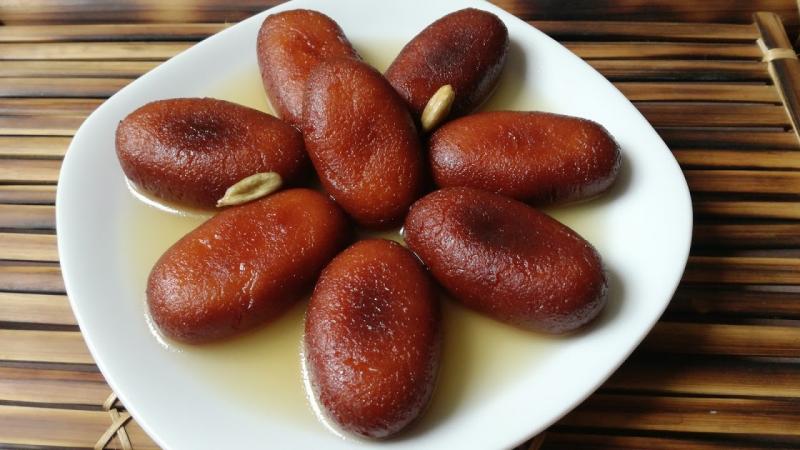 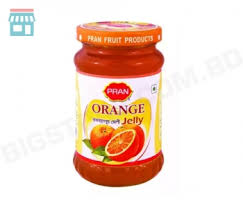 মিষ্টি
জেলি
এগুলো বেশি খাওয়া উঠিত নয়?এগুলোতে কৃত্রিম রং মেশানো থাকে।
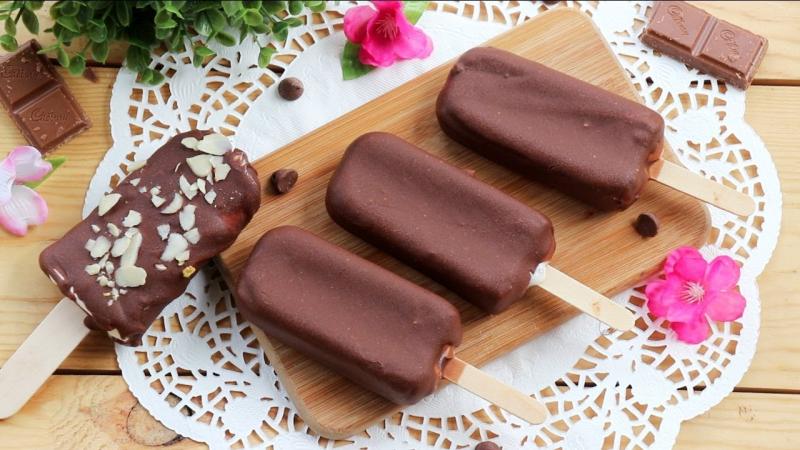 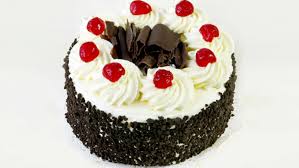 আইসক্রিম
কেক
এগুলো বেশি খাওয়া উচিত নয় কারন এগুলো কৃত্রিম রং ও ক্ষতিকর রাসায়নিক পদার্থ মেশানো থাকে।
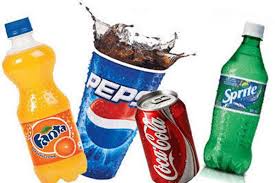 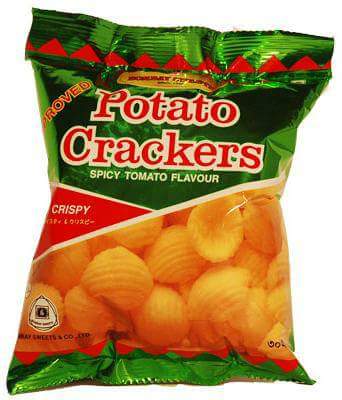 চিপস
কোমল পানীয়
খাবার সংরক্ষণের জন্য ফরমালিন এবং ফল পাকানোর জন্য বিভিন্ন রাসায়নিক পদার্থ মেশানো হয়।
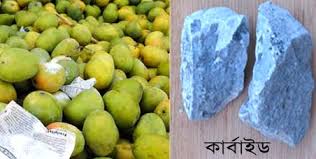 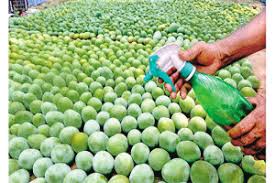 ফলে কার্বাইড ব্যবহার
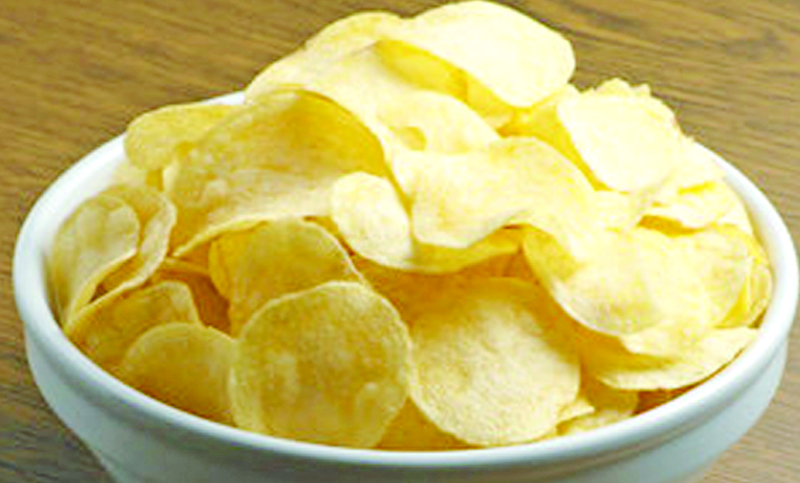 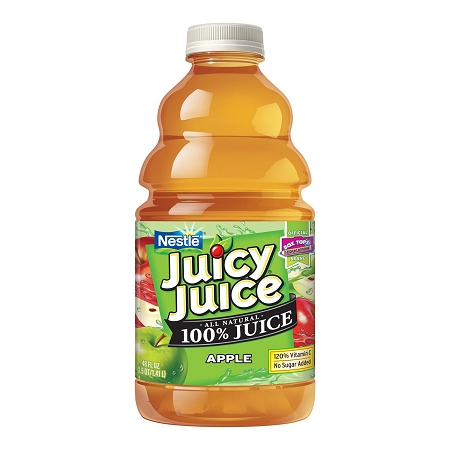 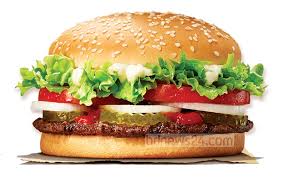 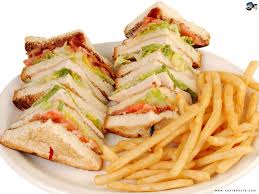 জাঙ্ক ফুড
জাঙ্ক ফুড বা কৃত্রিম রং ও রাসায়নিক পদার্থ খাদ্য খেলে এগুলো হয়।
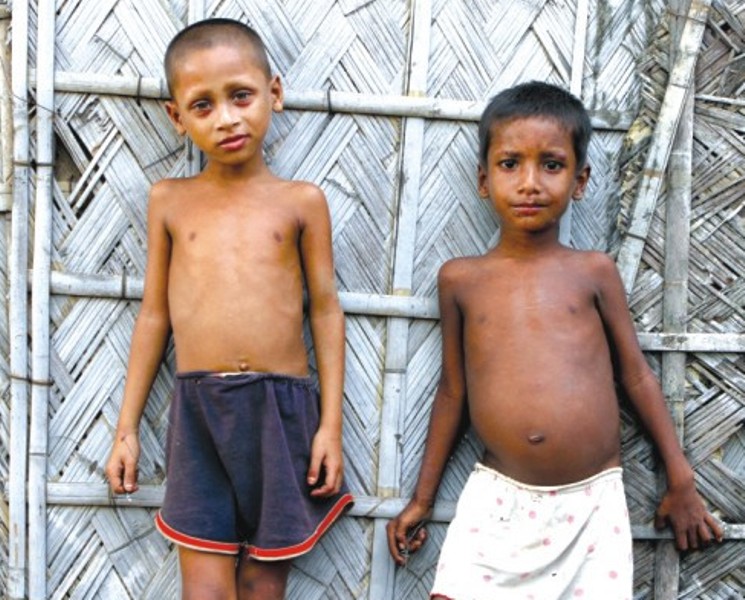 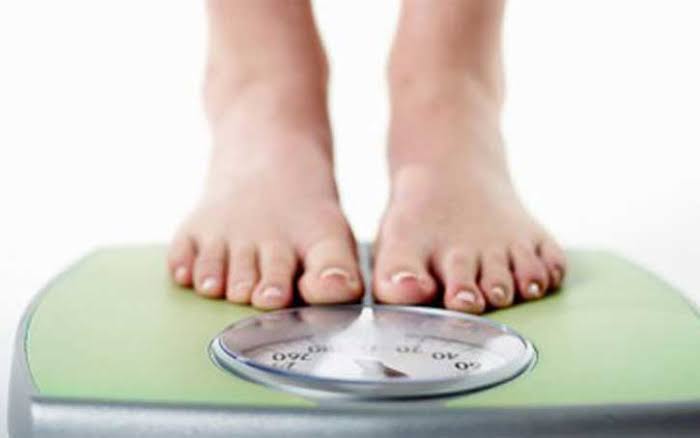 পুষ্টিহীনতা
ওজন বৃদ্ধি
জাঙ্ক ফুড বা কৃত্রিম রং রাসায়নিক পদার্থ মেশানো খাদ্য খেলে এগুলো হয়।
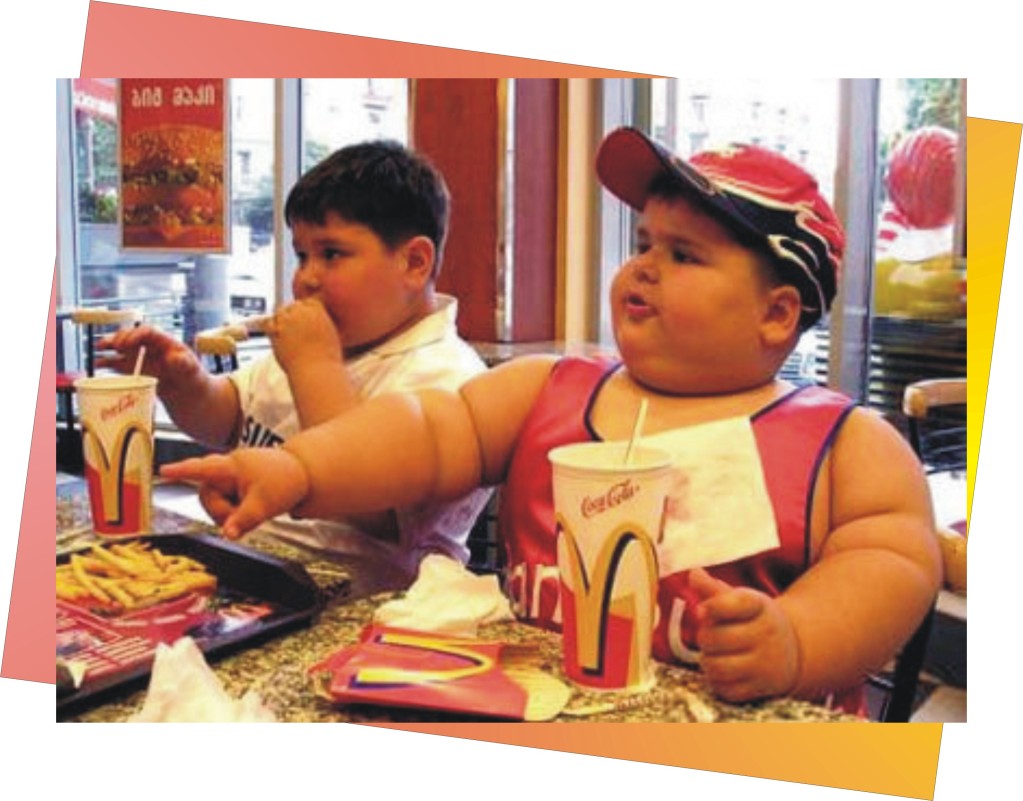 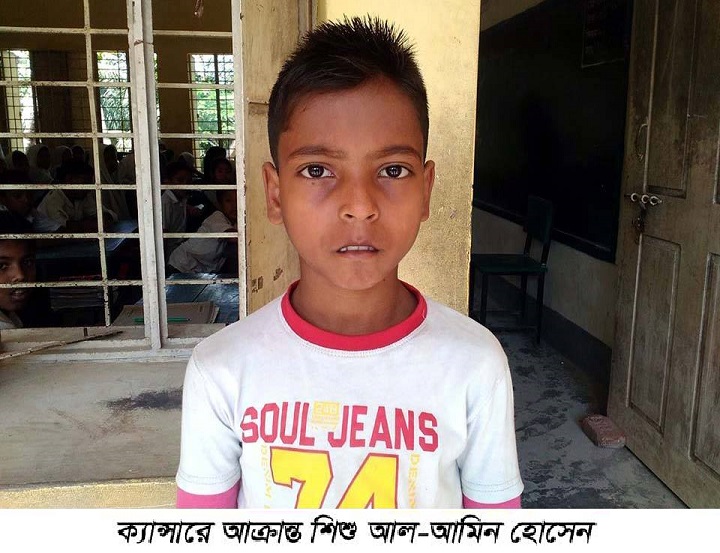 মোটা হয়ে যাওয়া
ক্যান্সার
দলীয় কাজ
সবুজ দলঃ কোন কোন খাদ্যে কৃত্রিম রং মেশানো হয়?
হলুদ দলঃ ফল পাকানোর জন্য কী ব্যবহার করা হয়?
লাল দলঃজাঙ্ক ফুড খাওয়ার ফলে কোনটি হতে পারে?
একাকী কাজ
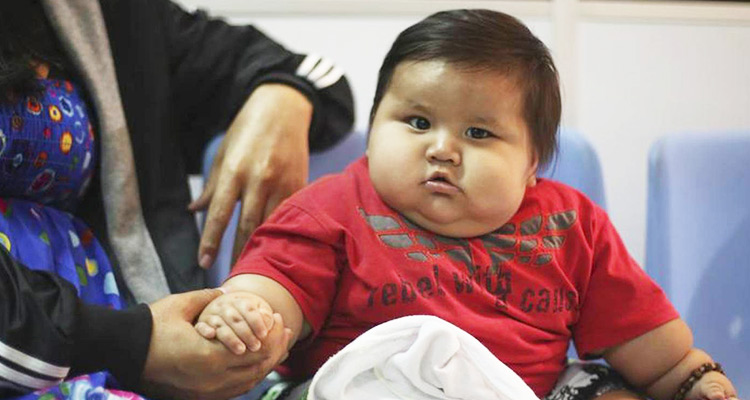 চিত্রটি সর্ম্পকে ২টি বাক্য লিখ।
মূল্যায়ন
সঠিক উত্তরে টিক (∙)চিহ্ন বসাওঃ
কোনটি জাঙ্ক ফুড?
(ক)পাউরুটি (খ) দই (গ) পরটা (ঘ) চিপস 
২) কোনটিতে কৃত্রিম রং মেশানো?
ক)কেক খ)রুটি গ)ভাত ঘ)দুধ  
সংক্ষিপ্ত প্রশ্নোত্তর
(ক)ফলে কার্বাইড ব্যবহার করা হয় কেন।
(খ)জাঙ্ক ফুড কি?
∙
∙
পরিকল্পিত কাজ
তোমার বন্ধু যদি বেশি বেশি করে জাঙ্ক ফুড খায় । তার কী কী সমস্যা হতে পারে এ সর্ম্পকে ৫টি বাক্য লিখবে।
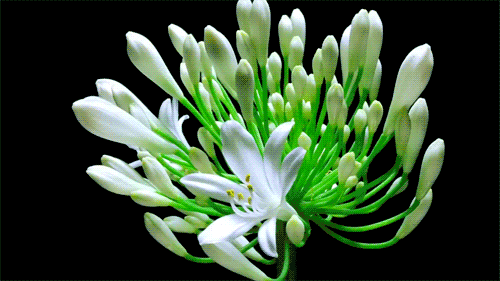 ধন্যবাদ